Conducting a Mock OFCCP Audit
Preparing Your Organization for a Compliance Review
Neil Dickinson, SPHR
Managing Partner
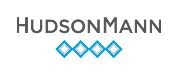 “Full Scale Aggressive Enforcement”
Audits with violations have increased from 15% to 30% in four years
100% increase in violation rates
Compliance reviews are more time intensive with more data requests
Being a federal contractor is voluntary and is a privilege
OFCCP Financial Remedies
Know Your OFCCP Office
6 regional offices
51 district offices
http://www.dol.gov/ofccp/contacts/ofnation2.htm
OFCCP training
Industry Liaison Groups
Why Me!?!
EEO-1 reports 
New Federal Contracts
Employee/Applicant Complaints
Industry Focus
Scheduling Announcement
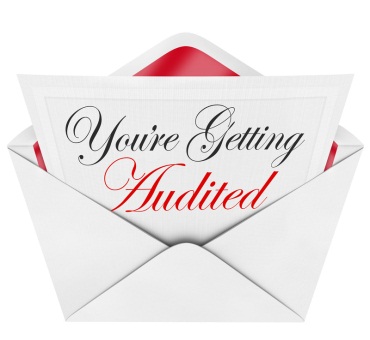 Addressed to President/CEO
Opportunity for Self-Audits and Corrective Action
Letter of compliance review notification normally comes 3 weeks – 8 weeks later
Initial Submission
30 days from receipt of data
Current Year’s AAP
Prior Year’s Analyses
Update of analysis if you are 6 months or more into plan year
3 years of EEO-1 reports
Compensation Data
AAP Presentation
AAP should be a professional and well organized document.
First impressions count with OFCCP
Required in AAP
Narrative for Women and Minorities, Veterans, Disabled
Job Group Analysis
Availability Analysis using 2010 Census (Current Year Only)
Utilization Analysis/Establishment of Goals
Workforce Analysis  (Current Year Only)
Report on Goals
Activity for New Hires, Terminations, Promotions
Beef UP Initial Submission
Good Faith
Efforts
VETS-100A
Job listing
samples
Online 
Accessibility language
Job ads
w/ EEO statement
Purchase
Order
Avoid Common Violations
Posting With State Workforce Agencies
All non-senior level jobs should be posted in state where job originates
Jobs lasting three days or less and those filled internally are excluded
Ensure ability to document
Monitor third parties
Documenting Outreach
Areas of underutilization for 
     minorities /females
Veteran outreach
Disabled outreach
Documenting Outreach
Outreach in local areas you recruit
Specific to the jobs you have
Engage OFCCP as needed
http://www.dol-esa.gov/errd/index.html#search
Monitor and document results
Applicant Self- ID Process
Must allow applicants to Self ID race and gender
This data should be maintained for two years
1 to 1 applicant to hire ratio is red flag
Monitor Discrimination Indicators
Failure to Hire and Adverse Impact
Monitor adverse impact in AAP by job group using 2 standard deviations
Ensure definition of applicant is used
Maintain disposition codes
Retain applications and supporting hiring materials
Use standardized and documented hiring process
Failure to Hire and Adverse Impact
Know minimum qualifications for job
Focus on entry level positions
Monitor steps of hiring process that may have barriers
Beware of  poorly defined filters that may be seen as discriminatory “Not a Good Cultural Fit”
Internal Pay Equity
Government spotlight on compensation practices: Lilly Ledbetter Fair Pay Act
Is your compensation consistently driven by transparent business factors
Can you explain differences in pay
	for employees in the same job
Internal Pay Equity
Review Job Descriptions
Run Internal Pay Analysis
Be able to defend and document differences in pay at job title level
13 Compensation Factors
Job Title
Time in current position
Time with company/date of hire
Date of birth or last degree earned 
Part Time/ Full Time
Geographic Location
FLSA Status
PT/FT
Bonuses or Other Paid Allowances
Other factors that influence compensation in your system
Onsite Audits
Normally focused on issues found in hiring or compensation during desk audit
1-2 days
Meeting with senior management
Facility Tours
Interviews
Disabled Access
New Regulations for Veterans and Individuals with Disabilities
March 24, 2014-  Update EO Clause
Phased in Compliance
Plans starting April 1, 2014
Begin using new Vet codes and allow applicants to identify
Allow applicants to identify disability status
Set veteran benchmarks (8%)
Set disability benchmarks (7%)
Track disability and veteran hire rates using applicant logs
3 year retention period
Continued focus on veteran/disabled outreach
Compliance Review Results
Letter of Compliance
Notice of Violation to include:
Conciliation reporting for administrative violations
Monetary damages for discriminatory violations
Mock Audit Walkthrough
Is my AAP complete?
Do I have any adverse impact?
Is my hiring process consistent and well documented?
Do I feel comfortable defending pay differences within a job title?
Have we performed specific and local outreach for where we have goals for minorities and/or females?
Mock Audit Walkthrough
Have we performed specific and local outreach for veterans and disabled?
Have we posted with state agencies and have the ability to document?
Is our website disabled accessible?
Do our managers know that we are an AA employer and understand their documentation responsibilities?
Do we have EO postings and required language in POs and contracts?
Are we prepared for new regulations?
We’re happy to be a resource.
Neil Dickinson
ndickinson@hudsonmann.com
843.884.5557